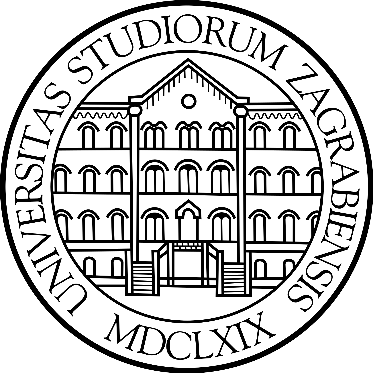 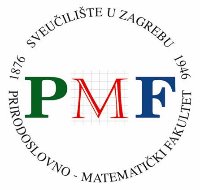 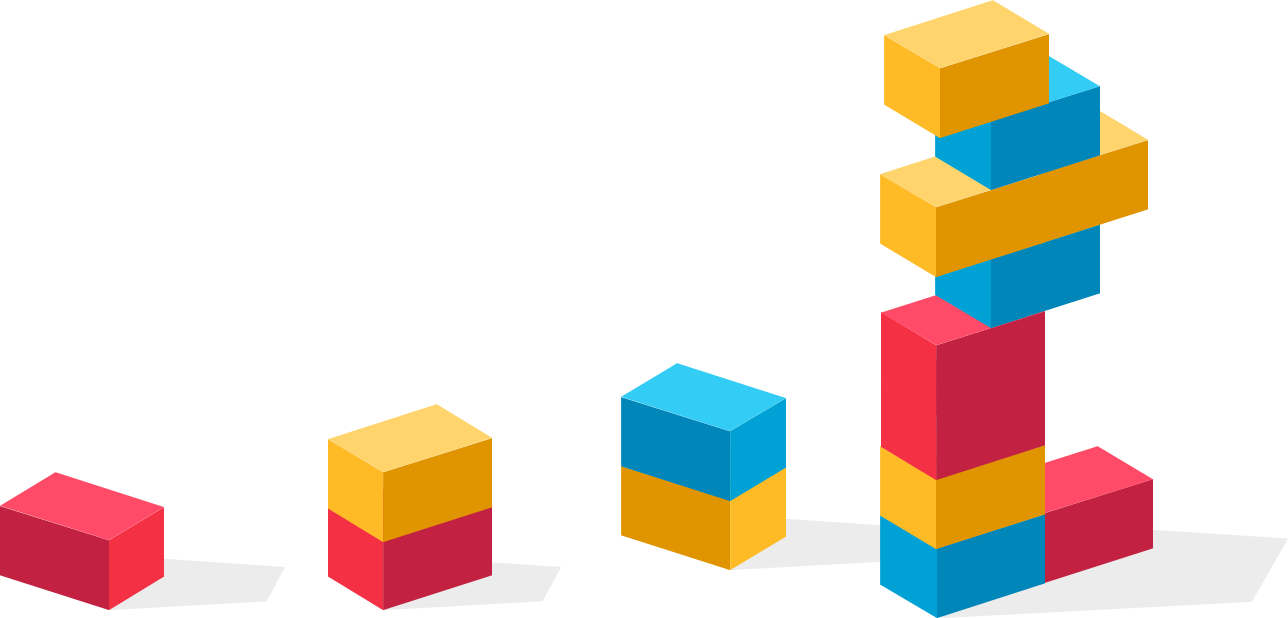 Organsko-anorganski hibridni polioksometalati -strukture i svojstva-
Kemijski seminar 1
Izrađen prema radu: A. V. Anyushin, A. Kondinski, T. N. Parac-Vogt, Chem. Soc. Rev. 49 (2020) 382– 432

Juraj Toplak
2. travnja 2025
Sažetak
Polioksometalati
Organsko-anorganski hibridi
Hibridni polioksometalati
Strukture
Građa platforme
Postfunkcionalizacija
Hibrid klase I – primjer
Hibrid klase II - primjer
Polioksometalati
Anionski metalni-okso klusteri
Iznimna strukturna raznolikost 
izopolioksometalati [MmOn]q‒ i heteropolioksometalati [XzMmOn]q‒
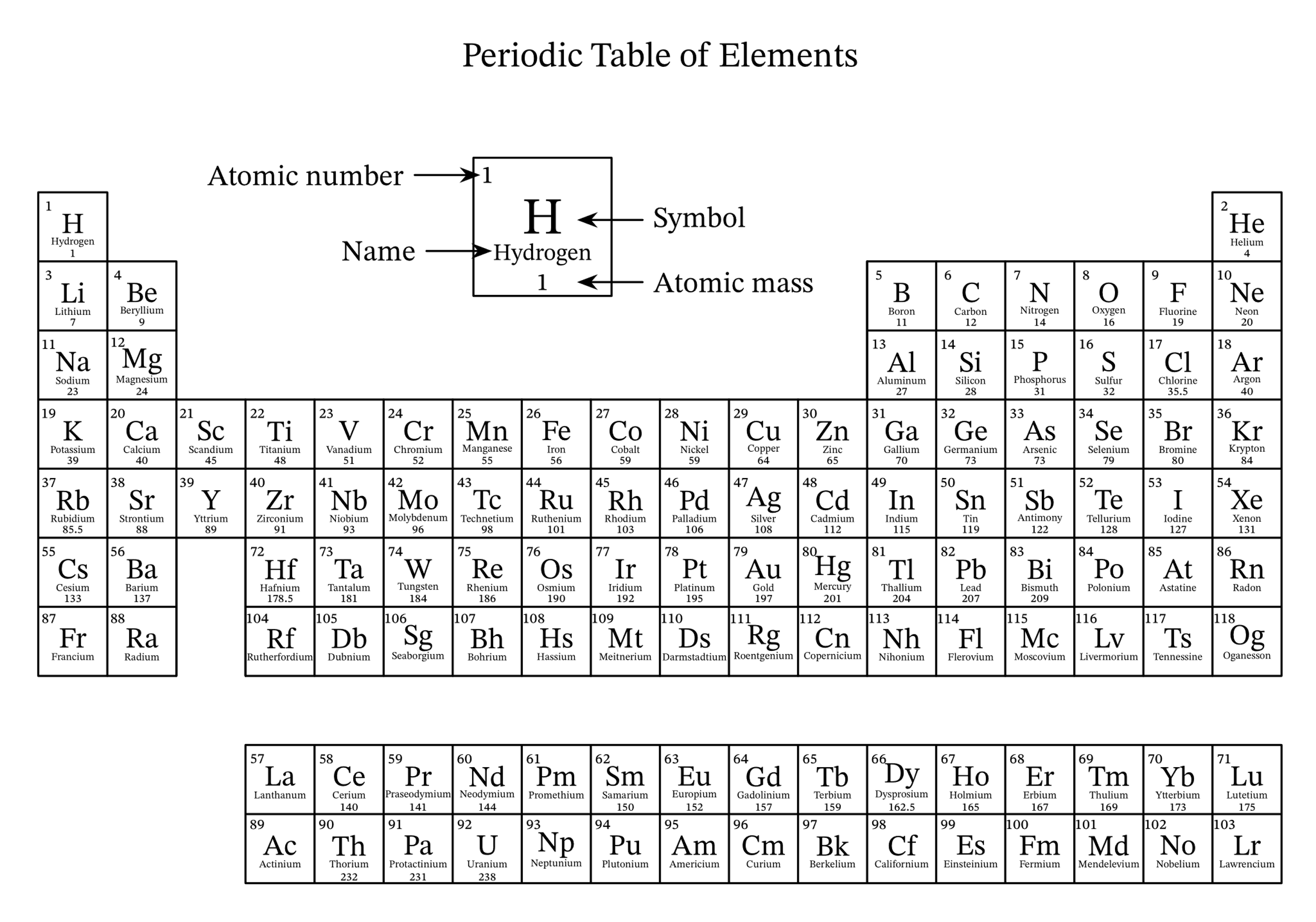 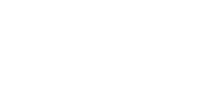 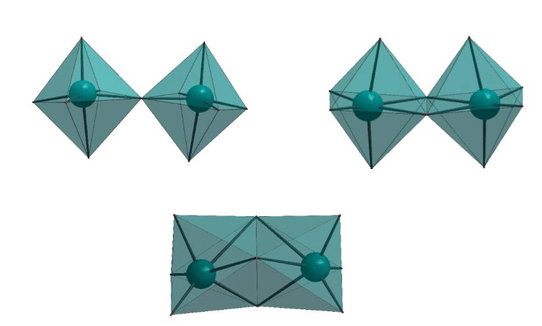 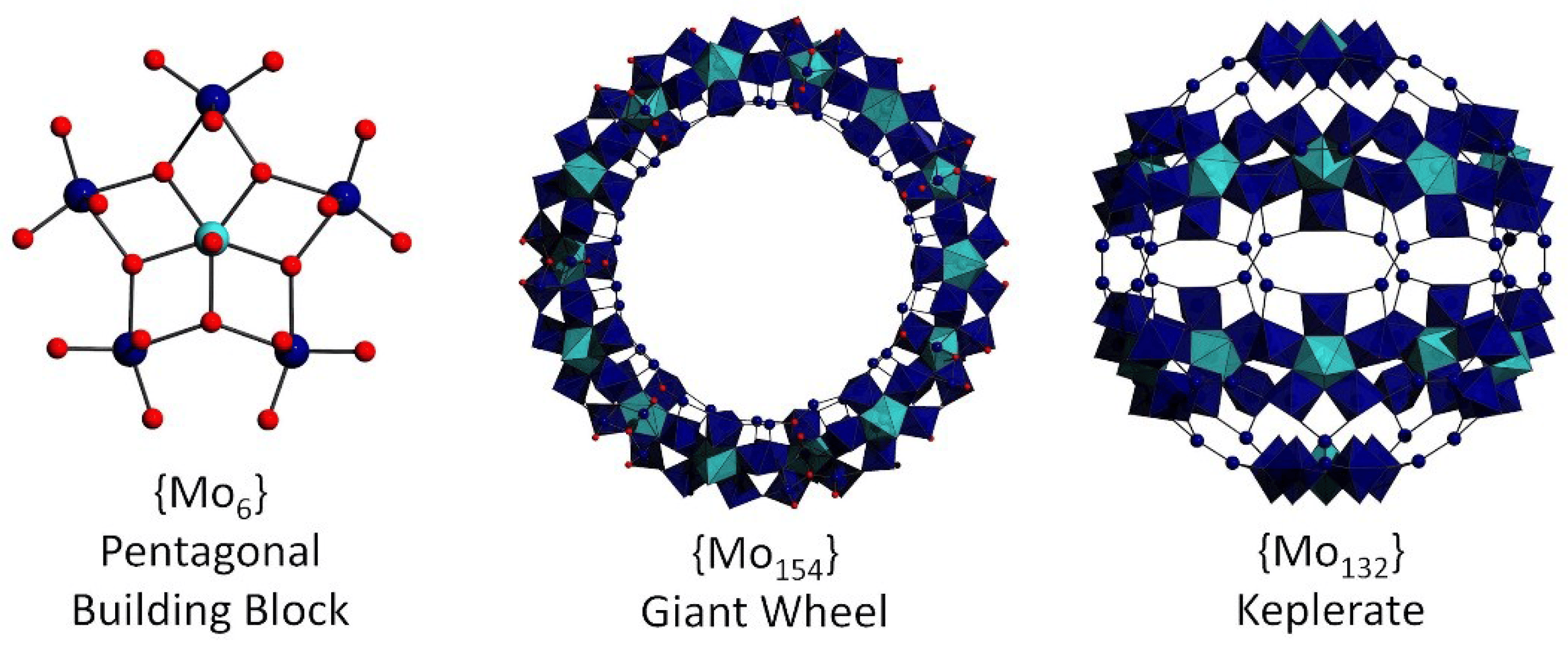 7 MoO42– + 8 H+  [Mo7O24]6– + 4 H2O
6 MoO42– + Cr(H2O)3+ + 6 H+  [Cr(OH)6Mo6O18]3– + 6 H2O
12 WO42– + HPO42– + 23 H+  [PW12O40]3– + 12 H2O
A. V. Anyushin, A. Kondinski, T. N. Parac-Vogt, Chem. Soc. Rev. 49 (2020) 382–432.
K. V. Grzhegorzhevski, P. S. Zelenovskiy,, O. V. Koryakova,, A. A. Ostroushko, Inorg. Chim. Acta 489 (2019) 287–300.
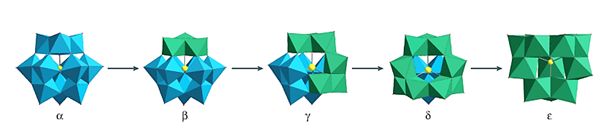 Važnost kontrole sintetskih uvjeta
Nove metode sinteze
Različite topologije
Nezasićeni POMovi
[M6O19]n–
[(XO4)M12O36]n−
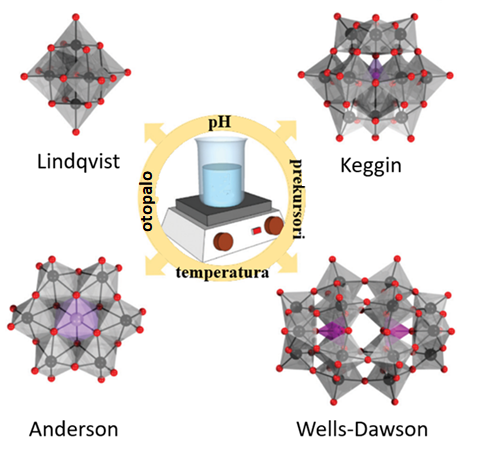 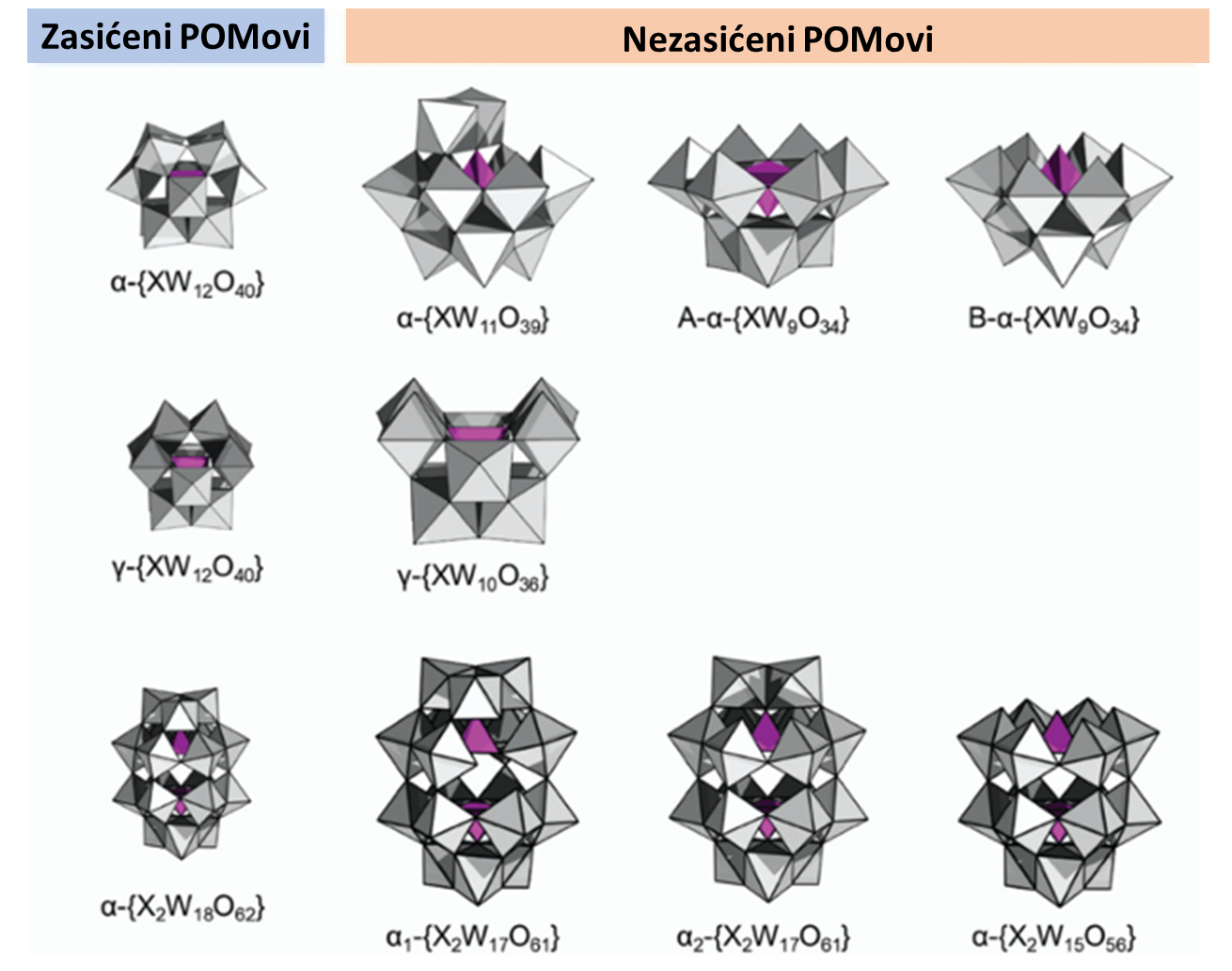 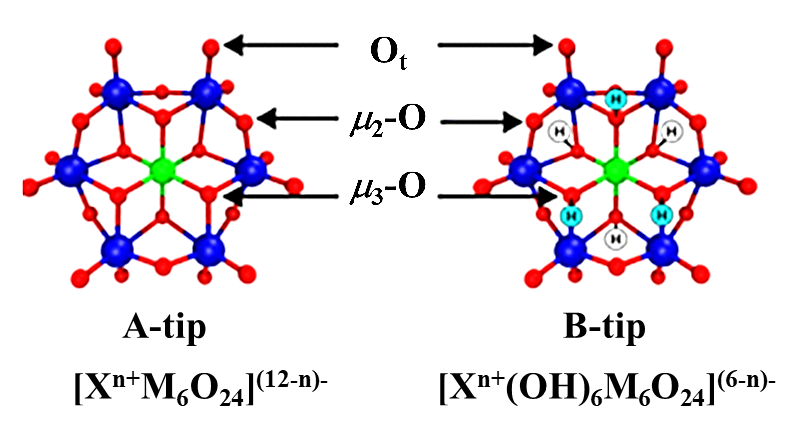 [Hx(XO6)M6O18]n−
[(XO4)2M18O54]n−
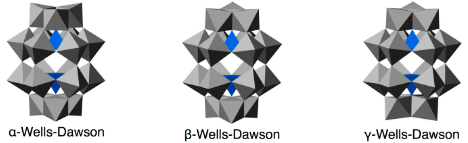 A. V. Anyushin, A. Kondinski, T. N. Parac-Vogt, Chem. Soc. Rev. 49 (2020) 382–432.
[Speaker Notes: Hetropolioksometalati odlikuju se većom strukturnom raznolikošću zbog prisutnosti heteroatoma koji ujedno doprinosi i stabilnosti strukture. Ove strukture još bi se mogle opisati kao klatratni modeli gdje neutralne [MO3]n jedinke domaćina okružuju hetero-grupu gosta.2 Ovisno o broju jedinki domaćina, n = 6, 12 ili 18, razlikujemo tri glavna strukturna tipa i to redom: Andersonov, Kegginov i Wells-Dawsonov tip. Andersonov polianion sastoji se od šest oktaedara {M6O18} koji se povezuju preko bridova i okružuju središnji oktaedar s heteroatomnim centrom {XO6}. 

Kegginov [(XO4)M12O36]n− i Wells-Dawsonov tip [(XO4)2M18O54]n− složenije su strukture kuglastog oblika. Oba tipa zatvaraju jedan, odnosno dva tetraedra čiji je heterometal najčešće element P bloka. Zbog većeg broja oktaedara posjeduju veći broj izomera koji nastaju zakretanjem skupina oktaedara. Za razliku od kompaktnog Lindqvistovog i Andersonovog tipa oblika prstena, kod Kegginovog i Wells-Dawsonovog tipa moguć je izostanak jednog ili više oktaedara što rezultira nastankom nezasićenih (eng. lacunary) POMova (Slika 2]
Organsko-anorganski hibridi
višekomponentni spojevi koji u svojoj strukturi sadrže podjedinice organskog i anorganskog podrijetla (IUPAC)
Prednosti?
Klasa 1 – nekovaletne interakcije
Klasa 2 – kovalentna veza
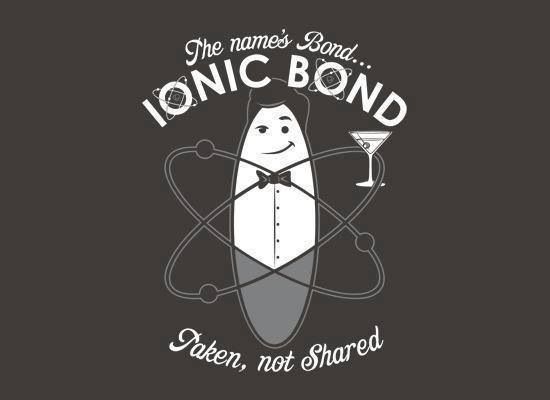 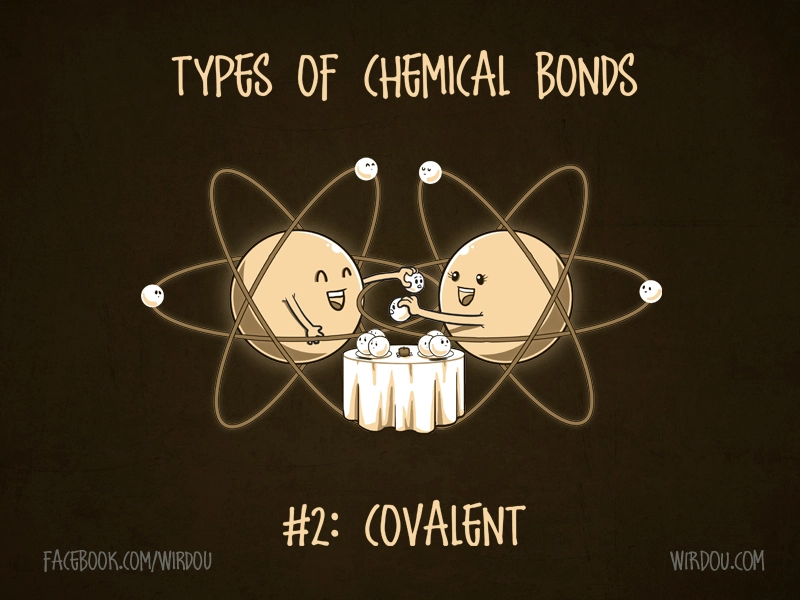 Sharing is caring
[Speaker Notes: Iako se odlikuju brojnim korisnim svojstvima (optička, sorpcijska, magnetska i dr.), POMovi su ipak ograničeni zbog svoje čisto anorganske prirode. To je pridonijelo povećanom interesu za sintezom hibridnih organsko-anorganskih POMova. Fizikalno-kemijska svojstva potonjih spojeva značajno se razlikuju od njihovih sastavnica te je moguće uočiti sinergiju između organskog i anorganskog dijela. Ovisno o prirodi interakcija između organskog i anorganskog dijela, razlikuju se dvije klase hibrida. U klasi I, sastavnice hibridnih POMova povezane su međumolekulskim interakcijama dok su organski i anorganski dio u hibridima klase II povezane kovalentnom vezom.]
Najčešće strukture hibridnih POMova
Modifikacija uključuje funkcionalizaciju (a,b) i postfunkcionalizaciju (d,e)
POMovi kao templati za nastanak polimera (c) te interkalacija POMova (f)
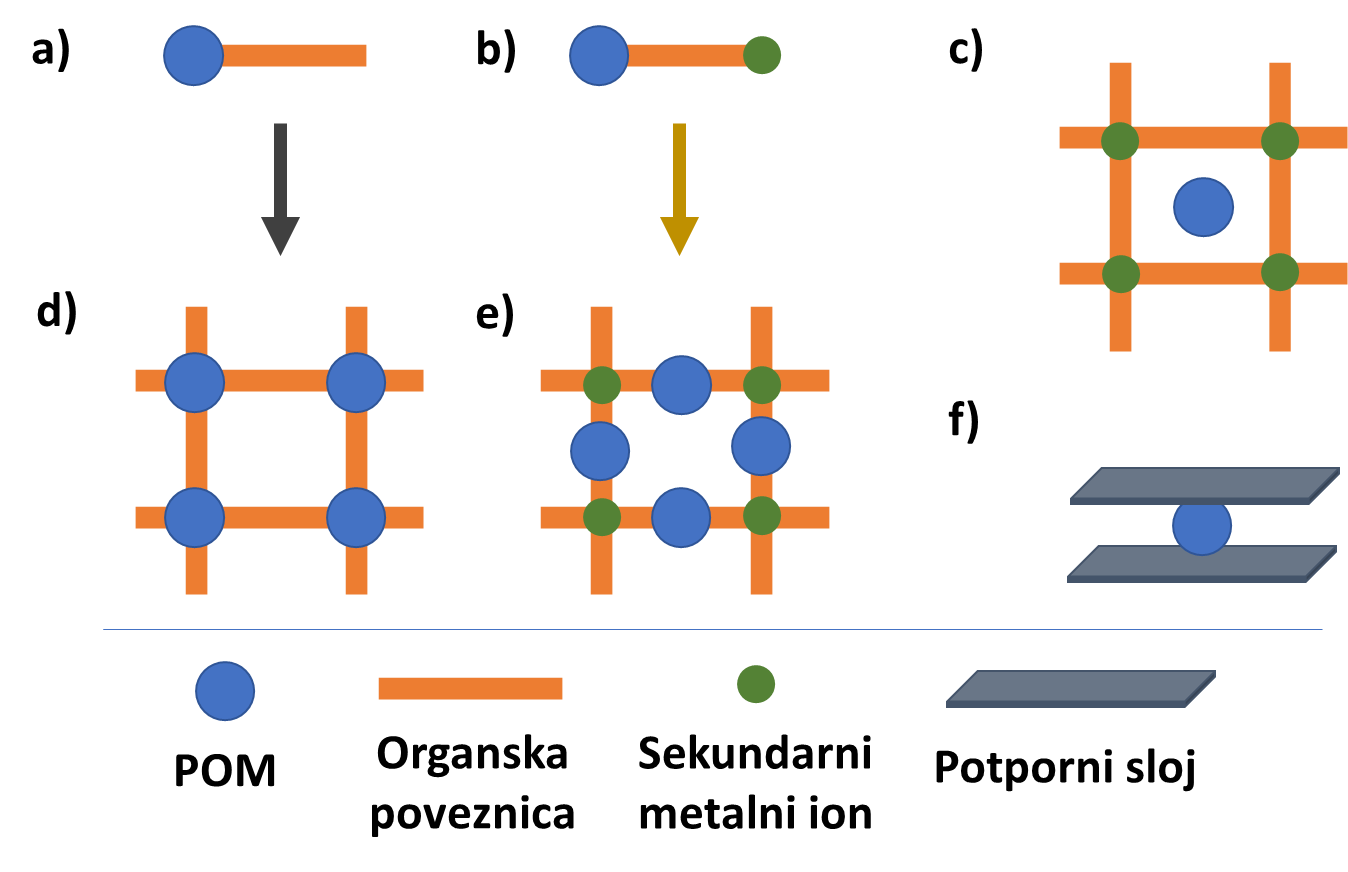 X.-X. Li, L.-J. Zhang, C.-Y. Cui, R.-H. Wang, G.-Y. Yang, Inorg. Chem. 57 (2018) 10323–10330.
W. Xu, X. Pei, C. S. Diercks, H. Lyu, Z. Ji, O. M. Yaghi, J. Am. Chem. Soc. 141 (2019) 17522–17526.
[Speaker Notes: Modifikacija POMova detaljnije je provedena samo na četiri strukturna tipa opisanim u prethodnom poglavlju te se dijeli na funkcionalizaciju i postfunkcionalizacija. 

Uz navedene načine povezivanja, POMovi se mogu ugraditi kao anorganski templati u šupljine supramolekulskih mreža]
Najčešće strukture hibridnih POMova
Modifikacija uključuje funkcionalizaciju (a,b) i postfunkcionalizaciju (d,e)
POMovi kao templati za nastanak polimera (c) te interkalacija POMova (f)
FUNKCIONALIZACIJA
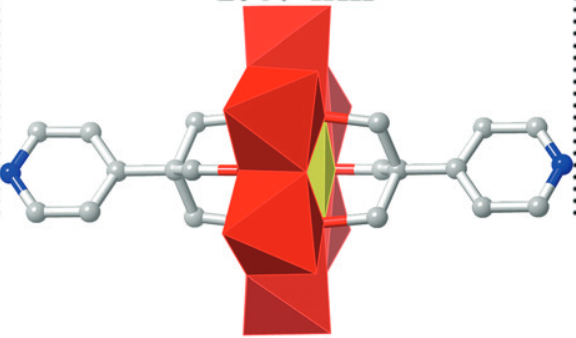 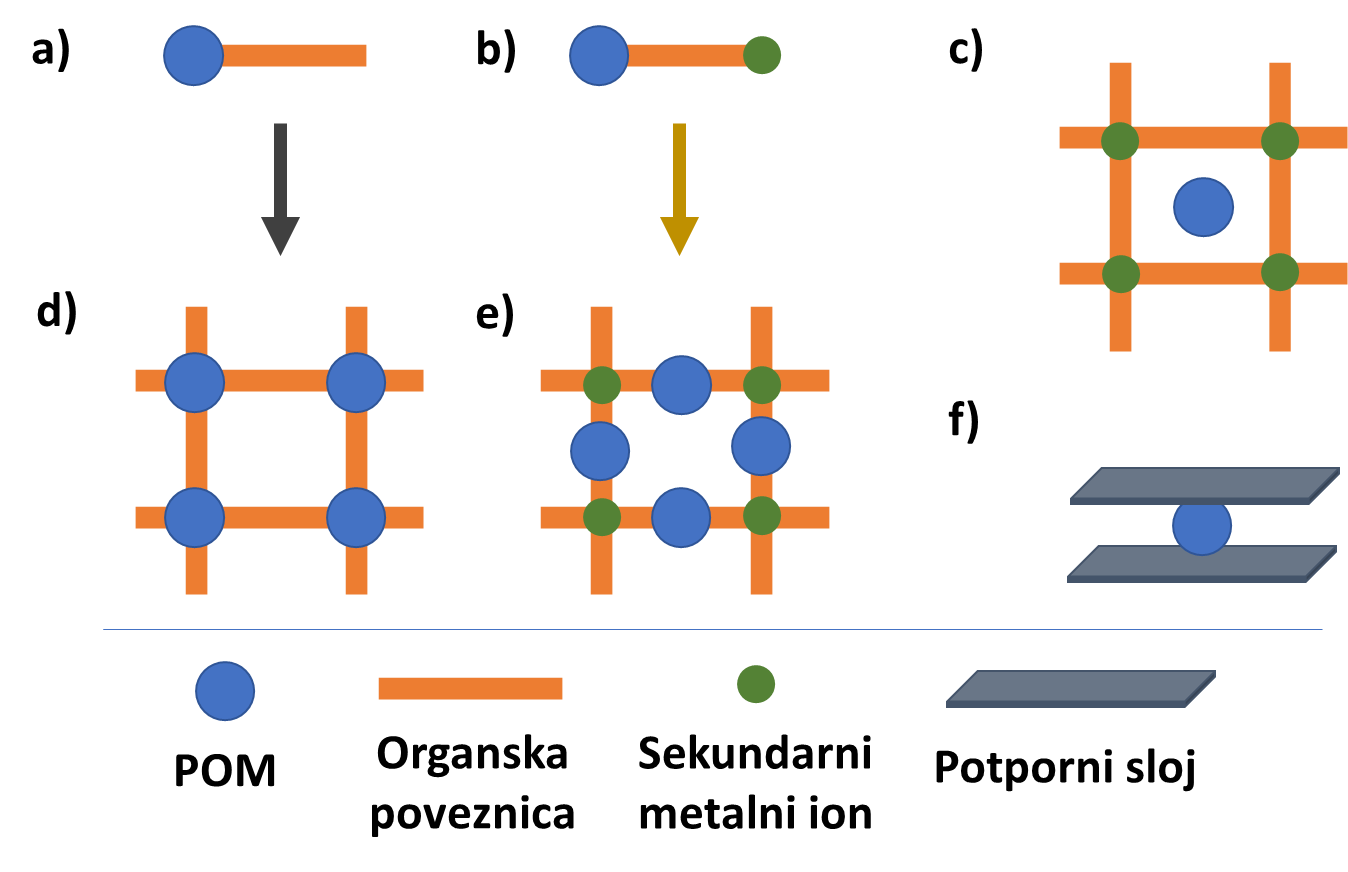 X.-X. Li, L.-J. Zhang, C.-Y. Cui, R.-H. Wang, G.-Y. Yang, Inorg. Chem. 57 (2018) 10323–10330.
W. Xu, X. Pei, C. S. Diercks, H. Lyu, Z. Ji, O. M. Yaghi, J. Am. Chem. Soc. 141 (2019) 17522–17526.
Građa funkcionalizirane platforme
POM jezgra (I) i poveznica (II-IV)
Integracija POM jezgre i mosta ovise o mogućnosti stvaranja nezasićenih POM struktura kao i dostupnosti kisikovih atoma
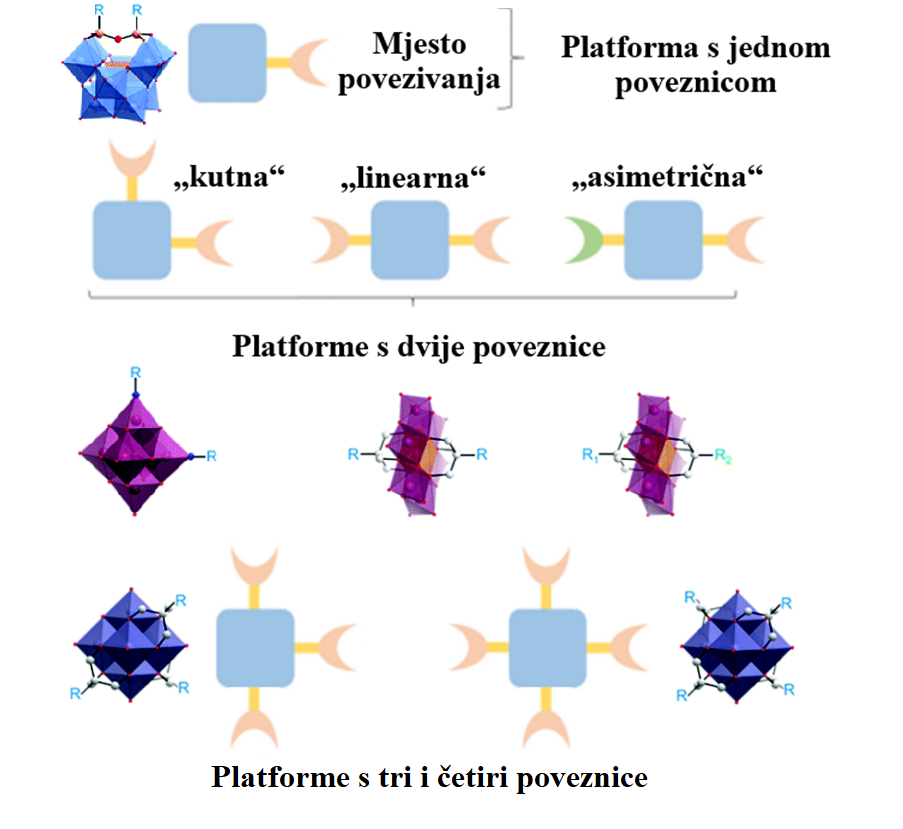 IV)
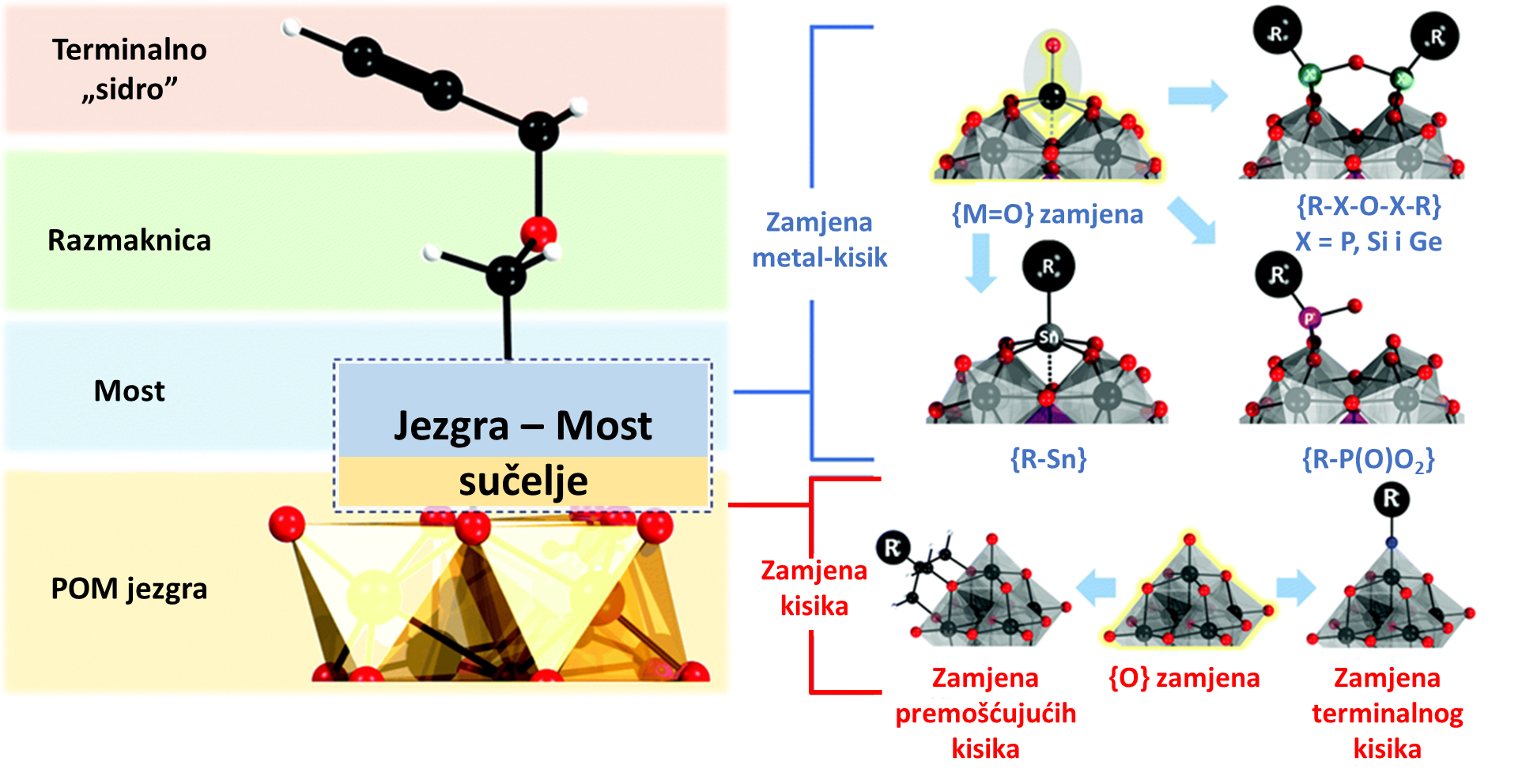 III)
II)
I)
J. M. Cameron i sur, Chem. Soc. Rev. 51 (2022) 293–328. 
A. V. Anyushin, A. Kondinski, T. N. Parac-Vogt, Chem. Soc. Rev. 49 (2020) 382–432.
[Speaker Notes: Za uspješnu sintezu hibrida ključno je prilikom dizajna sinteze odabrati POM jezgru koja je kompatibilna s mostom poveznice kako bi došlo do uspješne funkcionalizacije. Strategije integracije POM jezgre i mosta usko su povezane sa svojstvima jezgre te ovise o mogućnosti stvaranja nezasićenih POM struktura kao i otopinskoj stabilnosti terminalnih i μ2-kisikovih atoma. Jako nukleofilni terminalni kisikovi atomi nezasićenih POMova mogu vezati različite katione koji se ugrađuju na mjesto odsutnog metalnog centra (Slika 5.). Takve strukture ograničene su na polioksowolframate Kegginovog i Wells-Dawsonovog tipa te nisu učestale kod polioksomolibdata i polioksovanadata. S druge strane, kod potonjih je opažena visoka labilnost kisikovih atoma što omogućuje njihovu zamjenu s trisalkoksidnim ligandima {(OCH2)3CR}3– . 

MODULARNOST POVEZNICE DEFINIRANA JE BROJEM; POKRETLJIVOŠĆU I TERMINALNIM KRAJEM POVEZNICE]
Pokretljivost biotinske poveznice omogućuje povezivanje hibrida i avidina na dva načina: I) preko elektrostatskih interakcija anionske POM jezgre i pozitivno nabijenih podjedinica avidina i II) specifičnom interakcijom domaćin-gost između biotinskih poveznica i enzimskih šupljina
Interakcije gost-domaćin
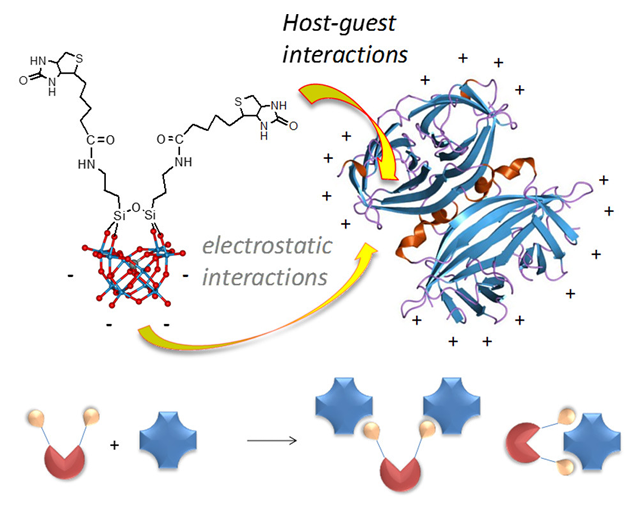 Elektorstatske interakcije
V. A. Zamolo i sur., Front. Chem. 6 (2018) 278.
Najčešće strukture hibridnih POMova
Modifikacija uključuje funkcionalizaciju (a,b) i postfunkcionalizaciju (d,e)
POMovi kao templati za nastanak polimera (c) te interkalacija POMova (f)
FUNKCIONALIZACIJA
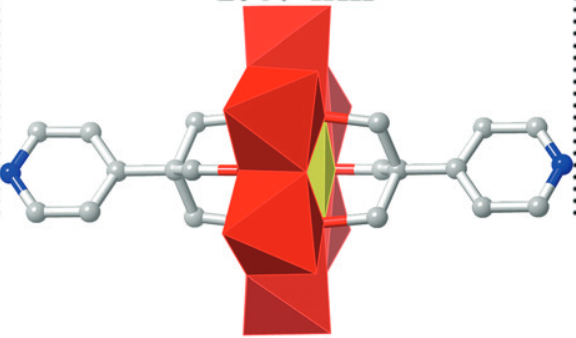 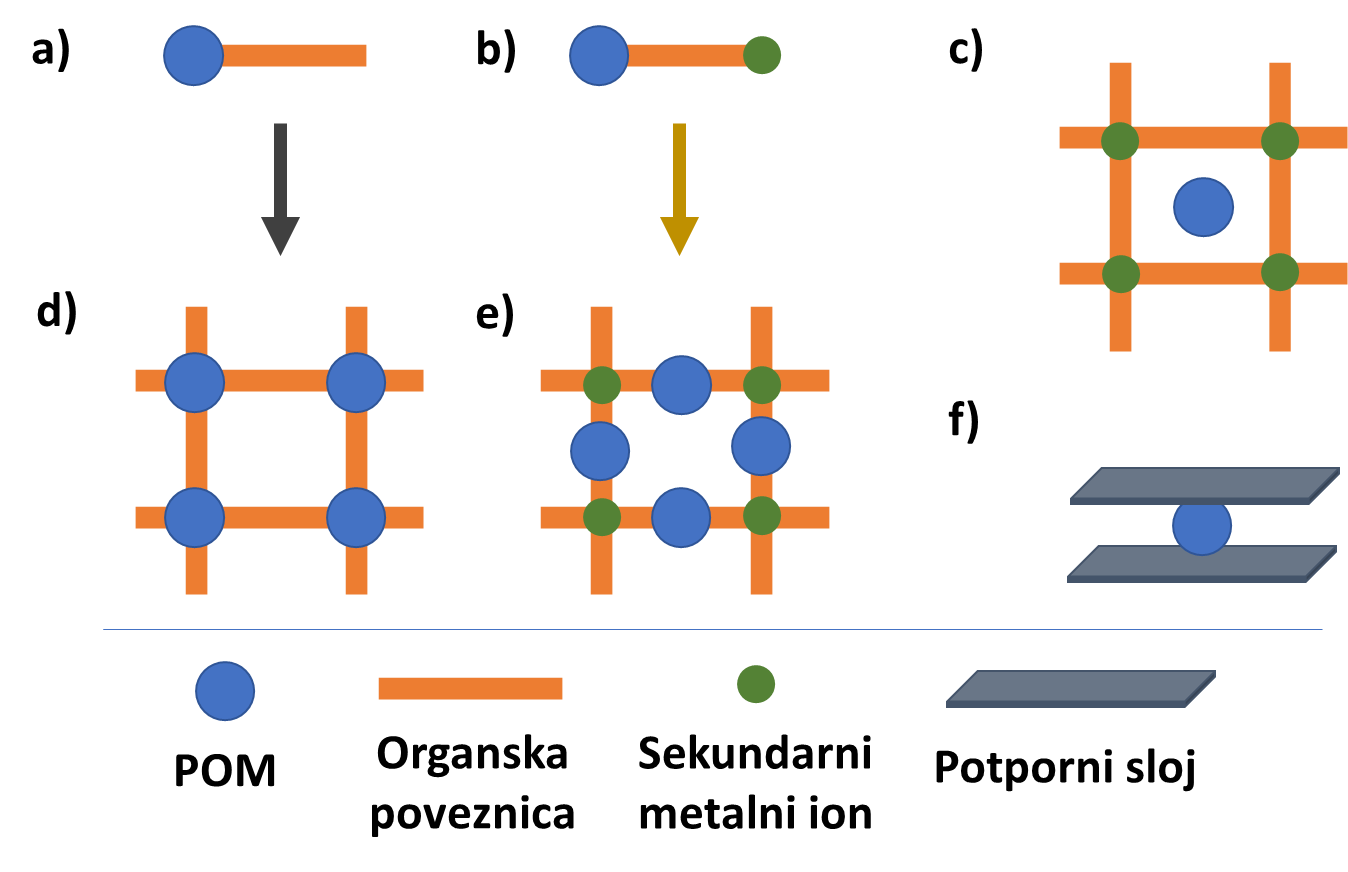 POSTFUNKCIONALIZACIJA
[  ]
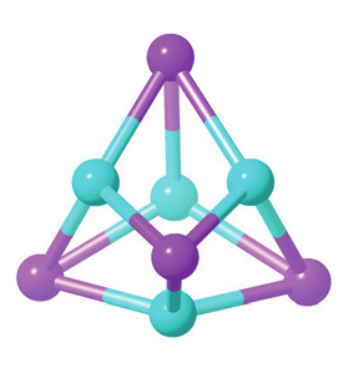 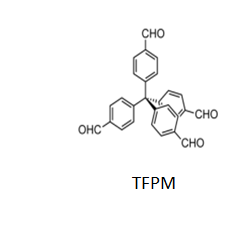 CH3CN/DMA
72 h, 100 °C
TBAI
CH3CN48 h 100 °C
CuI
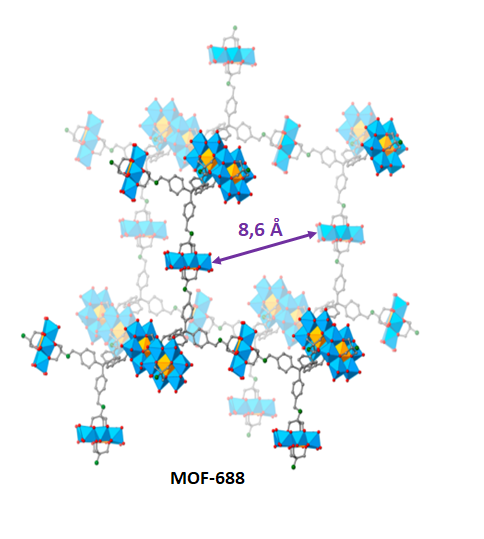 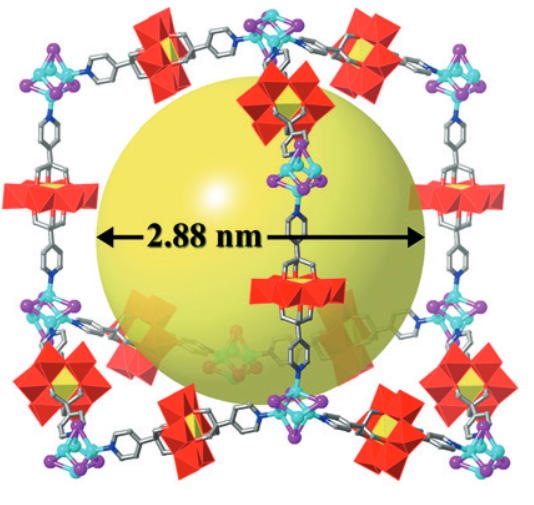 X.-X. Li, L.-J. Zhang, C.-Y. Cui, R.-H. Wang, G.-Y. Yang, Inorg. Chem. 57 (2018) 10323–10330.
W. Xu, X. Pei, C. S. Diercks, H. Lyu, Z. Ji, O. M. Yaghi, J. Am. Chem. Soc. 141 (2019) 17522–17526.
[Speaker Notes: Bilo koja daljnja dorada strukture naziva se postfunkcionalizacija pri čemu se diskretne jedinke mogu udružiti u beskonačno dimenzionalne polimere.]
Postfunkcionalizacija POMova
Terminalne funkcijske skupine organskog dijela definiraju reaktivnost platforme
Fino podešavanje elektronskih i spektroskopskih svojstava(eng. fine-tuning)
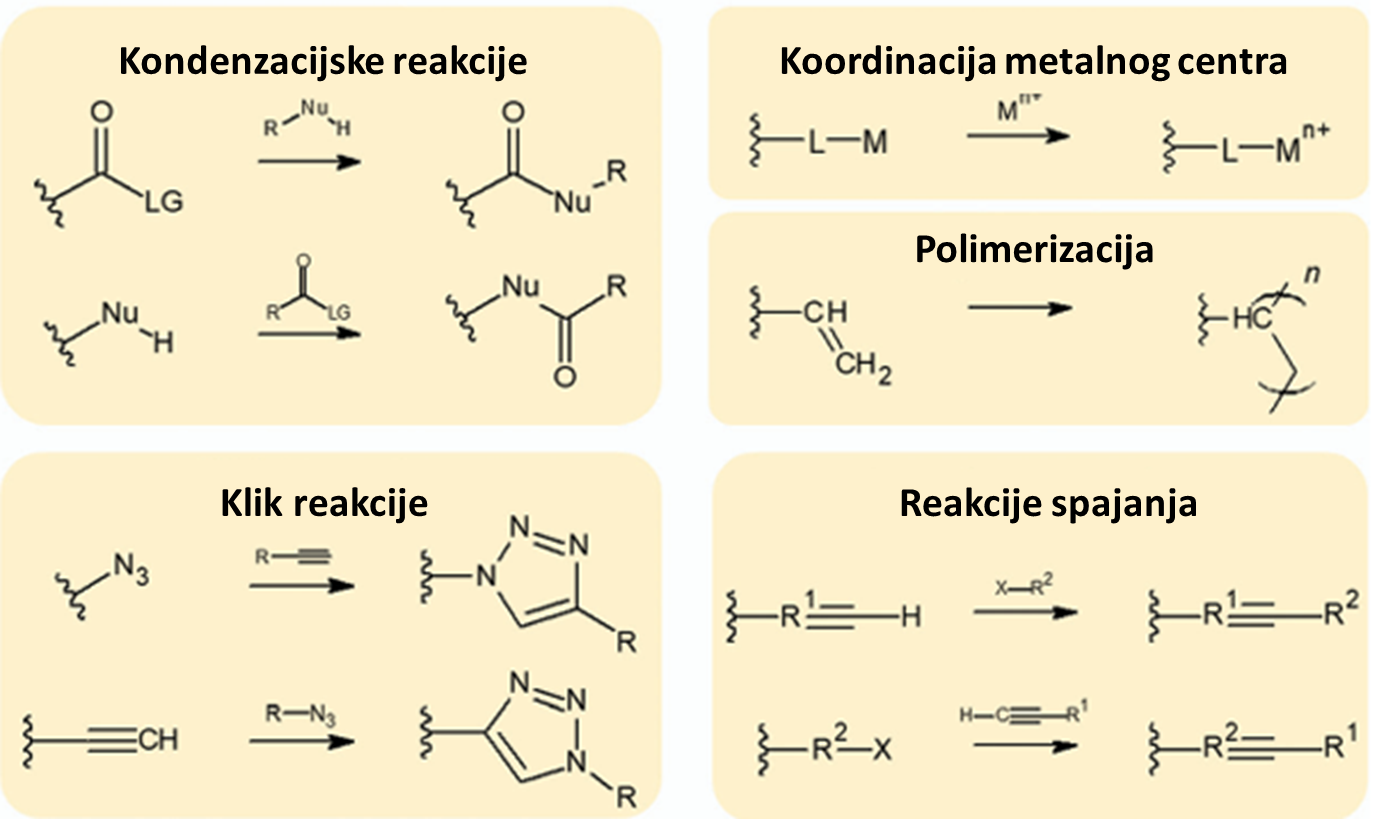 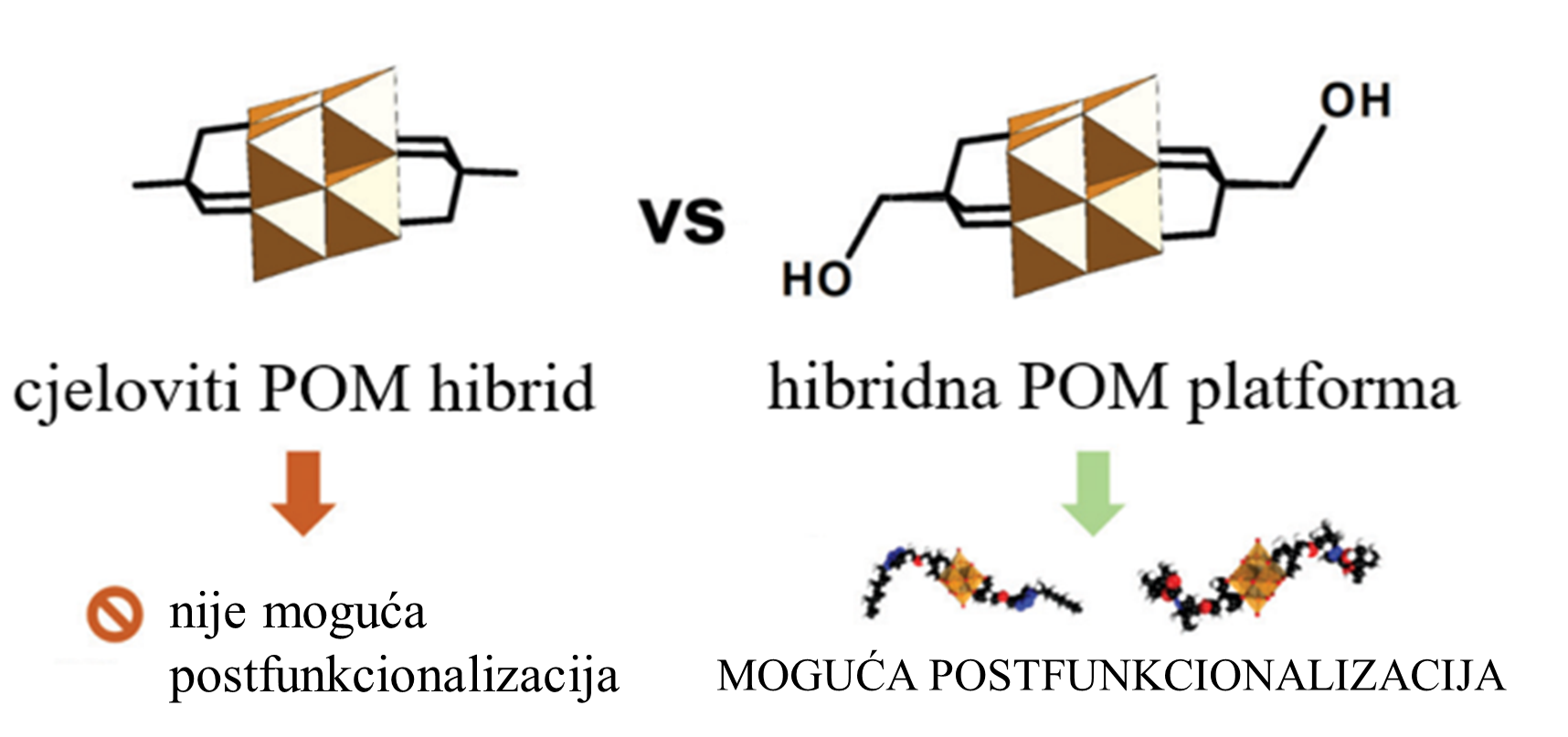 A. V. Anyushin, A. Kondinski, T. N. Parac-Vogt, Chem. Soc. Rev. 49 (2020) 382–432.
[Speaker Notes: Terminalna funkcijska skupina R ima odlučujuću utjecaj na reaktivnost te utječe na tip reakcije kojim se platforma može postfunkcionalizirati. Postfunkcionalizaciju je moguće provesti u jednom ili u više koraka, a može se postići kondenzacijskim reakcijama, reakcijama spajanja (eng. coupling) i polimerizacije, „klik“ reakcijama te koordinacijom na metalni centar]
Hibridi klase I – katalizatori u usponu
Velika površina i gustoća negativnog naboja  interakcije s kationima  utjecaj na stabilnost i topljivost
Pretvorba nitroarena u aminoarene uz NaBH4 kao reducens u vodenom mediju
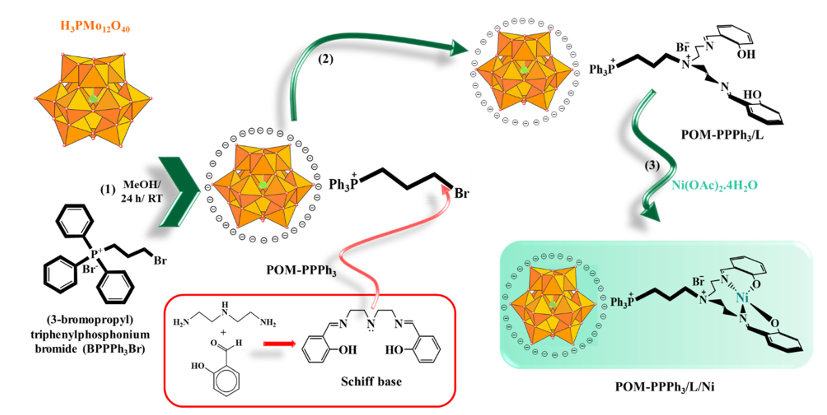 Heterogeni katalizator
Visok postotak pretvobe
Kratko vrijeme reakcije
Blagi reakcijski uvjeti
4 ciklusa
(3-brompropil) trifenilfosfonijev bromid (BPPPh3Br)
Shiffova baza
S. Aghajani, M. Mohammadikish, Dalton Trans. 53 (2024) 10644-10654.
[Speaker Notes: Heterogena kataliza sve više dobiva na važnosti zbog jednostavnog pročišćavanja i mogućnosti da se katalizator koristi u više ciklusa što je osobito korisno u pretvorbi štetnih zagađivača u netoksične ili čak korisne spojeve. Kako bi toksične nitroarene pretvorili u aminoarene, Aghajani i Mohammadikish sintetizirali su heterogeni katalizator povezivanjem polioksometalata Kegginovog tipa s (3-brompropil)trifenilfosfonijevim bromidom (BPPPh3Br) (Slika 8.). Početni anionski fosfomolibdat priređen je iz MoO3 i fosforaste kiseline u deioniziranoj vodi uz refluks. Zakiseljavanjem otopine koncentiranom dušičnom kiselinom Mo(V) je oksidiran u Mo(VI) te iz otopine nakon nekoliko dana kristaliziraju žuti kristali H3[PMo12O40]. Vodik je zamijenjen s BPPPh3Br koji se jakim elektrostatskim interakcijama veže za POM jezgru. Nukleofilnom napadom dušikovog donornog atoma prethodno pripravljene Schiffove baze hibrid je postfunkcionaliziran te je dobiven kompleks [PMo12O40][PPPh3/L]2. Ugradnja multidentatne Schiffove baze omogućila je vezanje novog metalnog centra pa je tako u reakciji s Ni(OAc)2·4H2O dobiven konačan produkt  POM-PPPh3/L/Ni
Istražena su katalitička svojstva priređenog katalizatora na redukciju raznovrsnih nitroarena u pri sobnoj temperaturi. Za optimizaciju reakcijskih uvjeta korišten je 4-nitrofenil pri čemu je mijenjana koncentracija katalizatora i reducensa te vrsta reducensa i otapala (Tablica 1.). NaBH4 pokazao se kao najaktivniji reducens te su daljnje reakcije provođene u vodi uz 3 mg katalizatora. Kako bi se vidjela uloga niklovog centra u katalizi, istražena je katalitička aktivnost funckionaliziranog hibrida POM-PPPh3/L. Prisutnost nikla pokazala se ključnom jer za razliku od prethdone 100 %-tne kovnerzije efikasnost potonjeg hibrida deset puta je manja.]
Hibridi klase II – novi funkcionalni materijali!?
Kovalentna veza  jača integracija djelova  veća stabilnost
Postfunkcionalizacija (bio-)organskim azidima Huisgenovom 1,3-dipolarnom cikloadicijom
Sinteza je provedena pri sobnoj temperaturi u inertnim uvjetima uz CuI kao katalizator 
Utjecaj na razliku energija HOMO-LUMO orbitala
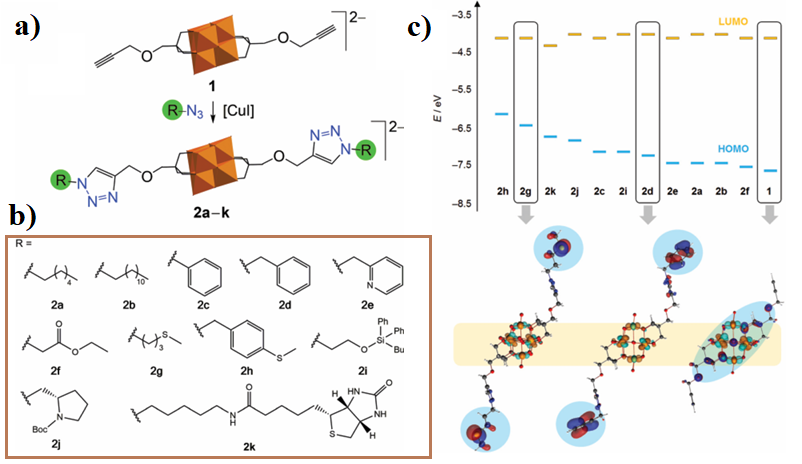 O. Linnenberg, A. Kondinski, C. Stockerand,K.Y.Monakhov, Dalton Trans. 46 (2017) 15636–15640.
[Speaker Notes: Kako bi ispitali utjecaj poveznice na svojstva hibrida, Linnenberg i suradnici sintetizirali su trisalkoksidno bisfunkcionalizirani heksavanadatni kompleks s alkinskim terminalnim funkcijskim skupinama (Slika 9.a). To je omogućilo postfunkcionalizaciju (bio-)organskim azidima Huisgenovom 1,3-dipolarnom cikloadicijom što je rezultiralo nizom novih hibrida (Slika 9.b). Prednost navedene „klik“ reakcije, u odnosu na reakcije amidacije i esterifikacije koje su prevladavale u postfunckionalizaciji polioksovanadata, je svestranost prema molekulama te efikasno provođenje reakcije uz visok prinos. Sinteza je provedena pri sobnoj temperaturi u inertnim uvjetima uz CuI kao katalizator.hibridima su istražena elektronska svojstva pomoću relativističke teorije funkcionalne gustoće
HOMO orbitala je delokalizirana preko kisikvoih atoma dok je LUMO orbitala pretežno delokalizirana na šest metalnih centara vanadija. Otkriveno je da (bio-)organske terminalne funckijske skupine značajno utječu isključivo na energiju i distribuciju HOMO orbitale. Na taj način može se efektivno podesiti energetska razlika HOMO-LUMO orbitala (Slika 9.c). HOMO-LUMO razlika funkcionaliziranog spoja anti-[V6O13{(OCH2)3CCH2OCH2CuCH}2]2− iznosi 3,5 eV, a HOMO orbitala je pretežno delokalizirana preko kisikovih atoma {V6O19} jedinke kao i kod početnog [V6O19]8– klustera. Triazolna funkcijska skupina u kombinaciji s ostalim organskim dijelovima 2a-2k delokalizira HOMO orbitalu preko organskih lanaca te tako snižava vrijednost energetske razlike. Povećanje elektornske gustoće na organskim djelovima hibrida čini ih pogodnima za daljnju koordinaciju na metalne centre te imobilizaciju na površine]
Zaključak
Velika strukturna raznolikost
Sinergija organskog i anorganskog djela
Dodatne i/ili poboljšane funkcije novih materijala
Izvedba sinteze
Nedostatak sustavnosti sinteze
Odnos strukture i svojstva